Визуальная поэзия
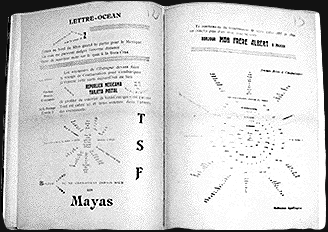 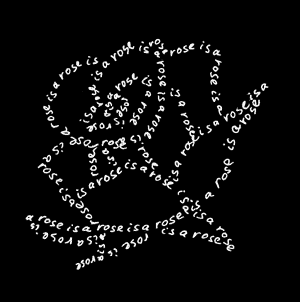 Визуальная поэзия
Визуальная поэзия – явление, находящееся на стыке поэзии и живописи, графики, пластики, фотографии. 
Визуальный поэтический текст – это результат соединения двух видов деятельности – поэтической (словесной) и изобразительной (графической).
Фигурные стихи: интеллектуальная игра 
в форме искусства
История фигурных стихов насчитывает более
 2 тысячелетий. Появившись в Александрии около IV века до н. э., они привлекали авторов разных эпох. Это древнегреческие поэты: Симмий, Досиад и Феокрит, знаменитые  писатели и поэты: Ф. Рабле, С. Полоцкий, Г. Державин, профессор Льюис Кэрролл, французский поэт Гийом Аполлинер, В. Брюсов, А. Вознесенский, И. Бродский и др.
Три основные группы произведений
а) геометрические изображения (текст расположен в виде геометрической фигуры);
б) изображения под конкретные предметы (внешняя форма повторяет очертания какой-либо вещи);
в) абстрактные живописные изображения, определяемые автором в качестве стихотворений.
Гельвиг,  Песочные часы
Бальсадор  Бонифаций, Книга муз, 1628
Русская фольклорная песня-заклинание ведьм
А.А.Б.А.Б.Р.А.Б.Р.А.А.Б.Р.А.К.А.Б.Р.А.К.А.А.Б.Р.А.К.А.Д.А.Б.Р.А.К.А.Д.А.А.Б.Р.А.К.А.Д.А.Б.А.Б.Р.А.К.А.Д.А.Б.Р.А.Б.Р.А.К.А.Д.А.Б.Р.А.А.Б.Р.А.К.А.Д.А.Б.Р.А.Б.Р.А.К.А.Д.А.Б.А.Б.Р.А.К.А.Д.А.А.Б.Р.А.К.А.Д.А.Б.Р.А.К.А.А.Б.Р.А.К.А.Б.Р.АА.Б.Р.А.Б.
    А.
Из древнерусской литературы 17 века
Российский орёл
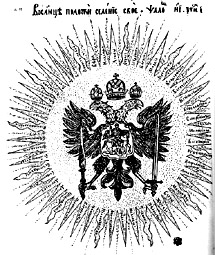 Поэтические опыты Г. Р. Державина
ПИРАМИДА


  ЗрюЗарюЛучами,Как свещами,Во мраке блестящу,В восторг все души приводящу.Но что? – от солнца ль в ней толь милое блистанье?Нет! – Пирамида – дел благих воспоминанье.
А. С Пушкин

Ночной зефир 
Струит эфир.
 Шумит, 
Бежит
 Гвадалквивир.
 Вот взошла луна златая,
 Тише... чу... гитары звон... 
Вот испанка молодая 
Оперлася на балкон. 
Ночной зефир 
Струит эфир. 
Шумит, 
Бежит 
Гвадалквивир. 
Скинь мантилью, ангел милый, 
И явись как яркий день! 
Сквозь чугунные перилы 
Ножку дивную продень! 
Ночной зефир
 Струит эфир. 
Шумит, 
Бежит 
   Гвадалквивир.
Валерий Брюсов
ТРЕУГОЛЬНИКЪ
      ЯЕлеКачаяВеревки,Въ синелиНе различаяСинихъ тоновъИ милой головки,Летаю въ простореКрылатый какъ птицаМежъ лиловыхъ кустовъ!Но въ заманчивомъ взоре,Знаю, блещетъ алея зарница!И я счастливъ ею безъ словъ!
Заколотая горлинка и фонтан
Дождь
Анна Альчук   Современная поэзия
МАЯКОВ одиночество С(КИль) корабля без руля ВЦИКатил для рубля в револю цию (реВ)ОЛН к нулю льнул бортом к Кирпичу мая ков мая цык то…чкапули в конце
Фестиваль визуальной поэзии 2000 года
Татьяна Манкова
Птица Феникс
Сергей Сигей
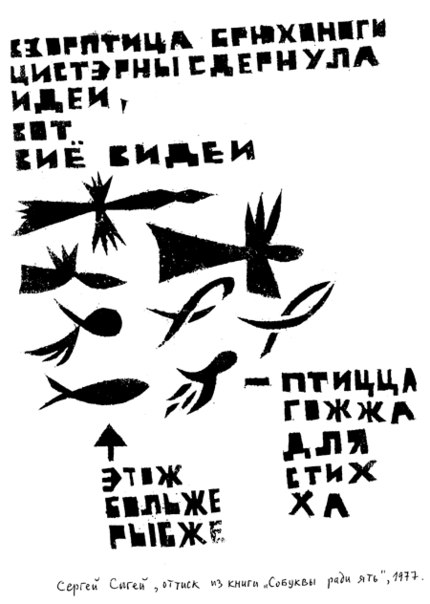 Дмитрий Авалиани
Лингвогобелен В. Мельникова
Лингвогобелен В. Мельникова
Люминоскрипты В. Мельникова
Стихотворение - коллаж  Е. Кацюбы
Анна Альчук «Лабиринт Ариадны»
Спасибо за внимание!